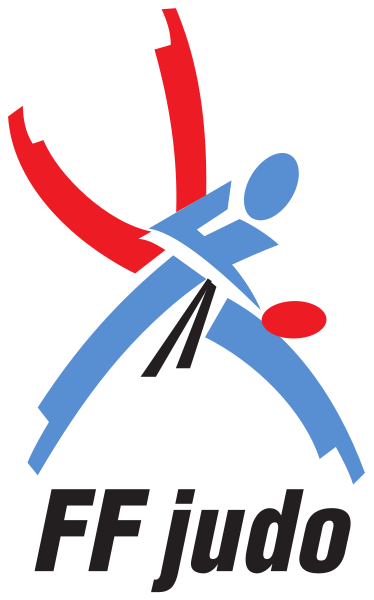 LUTTE CONTRE LES VIOLENCES
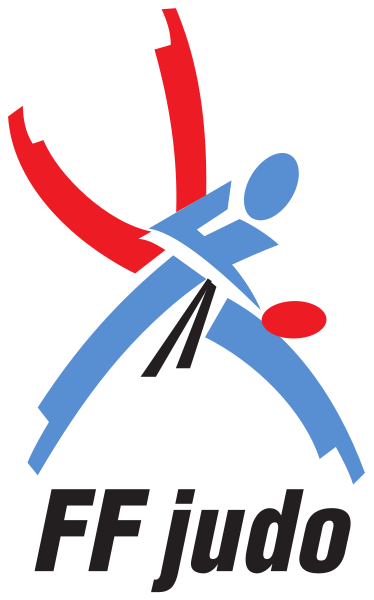 La FFJDA lutte contre les violences sous toutes leurs formes
Dans le prolongement des mesures impulsées par le Ministère des Sports, la FFJDA s’est engagée à être un élément moteur du mouvement de lutte contre les violences. La protection de la santé physique et mentale des pratiquants licenciés fait partie, aujourd’hui plus que jamais, de nos priorités.  
 
Le Conseil d’administration fédéral a approuvé en décembre 2020 la délégation donnée à Magali BATON, Vice-présidente Secrétaire Générale et responsable de la lutte contre les violences, pour ester en justice.
Une plateforme
La plateforme ALERTE VIOLENCES JUDO est accessible à tous (dirigeants et personnels de ligue, de comité, de pôle d’entrainement, pratiquant licencié, entraineur, arbitre, équipe médicale, parents, public) pour pouvoir signaler à la fédération une situation de violence, quelle qu’en soit la nature : violences sexuelles, bizutage, discrimination, harcèlement, manipulations de compétitions ou encore cas de radicalisation. Nous comptons sur vous pour relayer cette information et inviter les victimes présumées à déposer leur signalement sur la plateforme.
Une cellule dédiée
La cellule en charge de ces affaires au sein de la fédération (composée d’Edouard de LAFORCADE, Christophe BENETEAU et Pauline GARRIGUE) recueille les signalements, assure le lien avec les parties prenantes (victimes présumées, témoins, cellule Signal-sports du ministère des Sports, directions départementales, OTD) et saisit, si nécessaire, la Commission nationale de discipline.  
Pour assurer le meilleur accompagnement et suivi possible, il est essentiel de nous faire remonter les informations portées à votre connaissance, dans le cadre d’affaires qui vous seraient signalées directement, à l’adresse : cellule.judopropre@ffjudo.com.
Des référent.e.s violences
Des référents violences ont été identifiés pour œuvrer au sein de 14 régions (12 métropolitaines et 2 ultramarines) et bénéficier prochainement d’une formation ciblée de six jours.
Une commission
La commission Violences, organe de réflexions, de concertation et de prise de décisions concernant les dérives a pour objectif d’impulser les actions qui seront engagées par la fédération. Nous souhaitons vivement que les OTD puissent s’inscrire dans un processus identique tout en relayant et pilotant ces actions sur l’ensemble du territoire (voir le rapport d’orientation destiné aux OTD).